Дидактические игры по математике «Цветные счётные палочки»
Подготовили:
Ашаткина Светлана Викторовна,
Булгакова Мария Анатольевна,
 воспитатели СПДС «Колосок»
ГБОУ СОШ пос. Комсомольский 
м. р. Кинельский Самарской области
Игры со счетными палочками «Выложи по образцу»
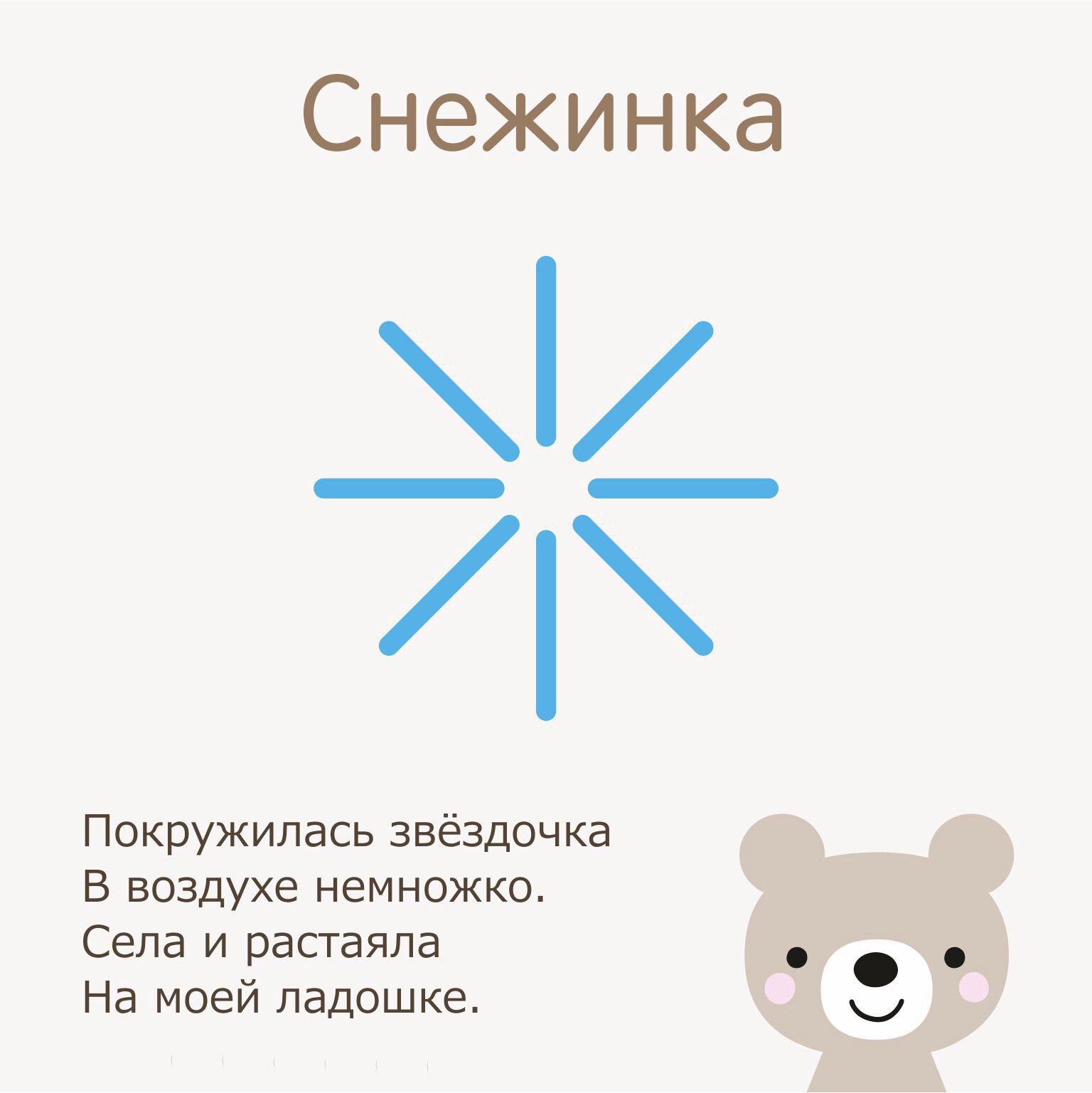 Игры со счетными палочками «Выложи по образцу»
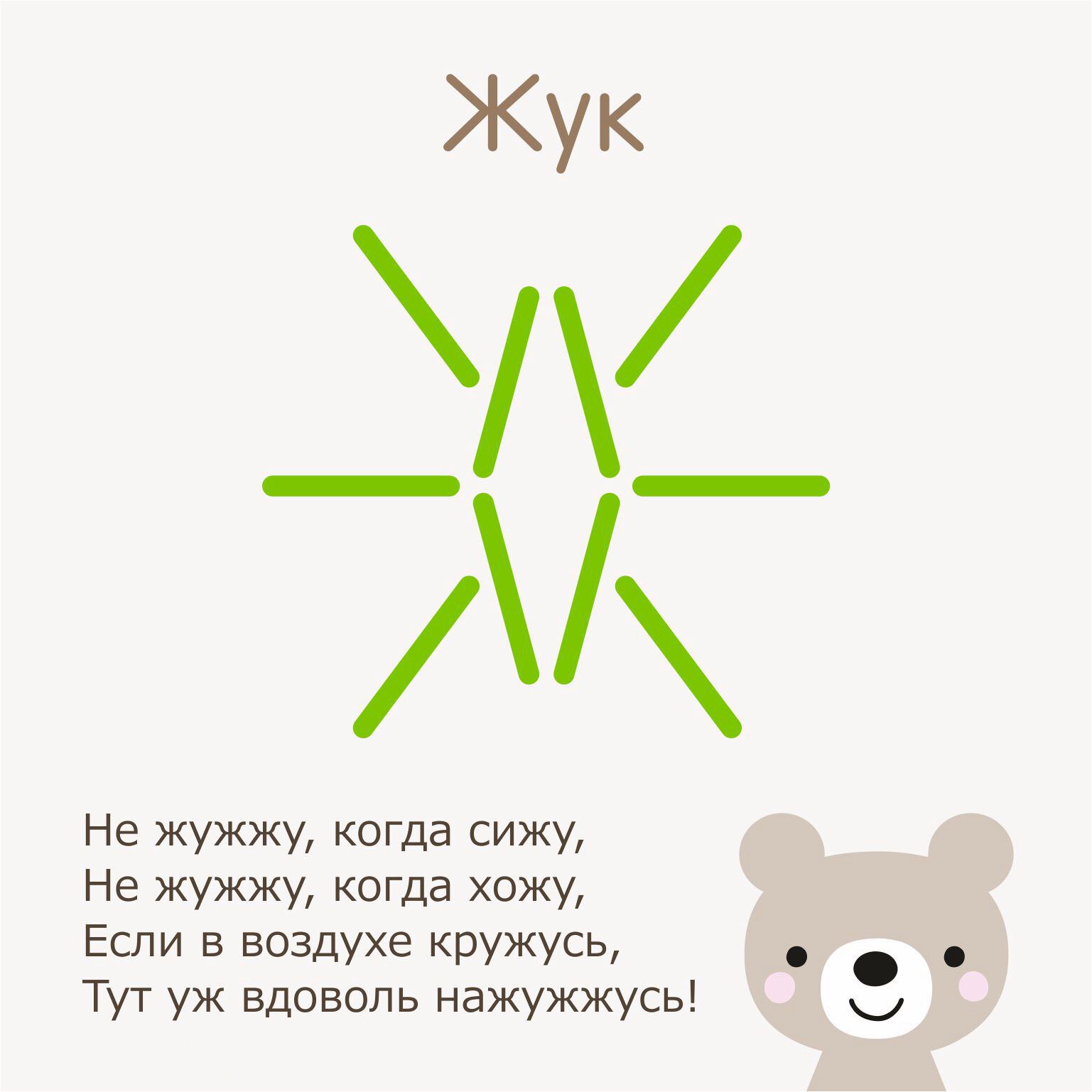 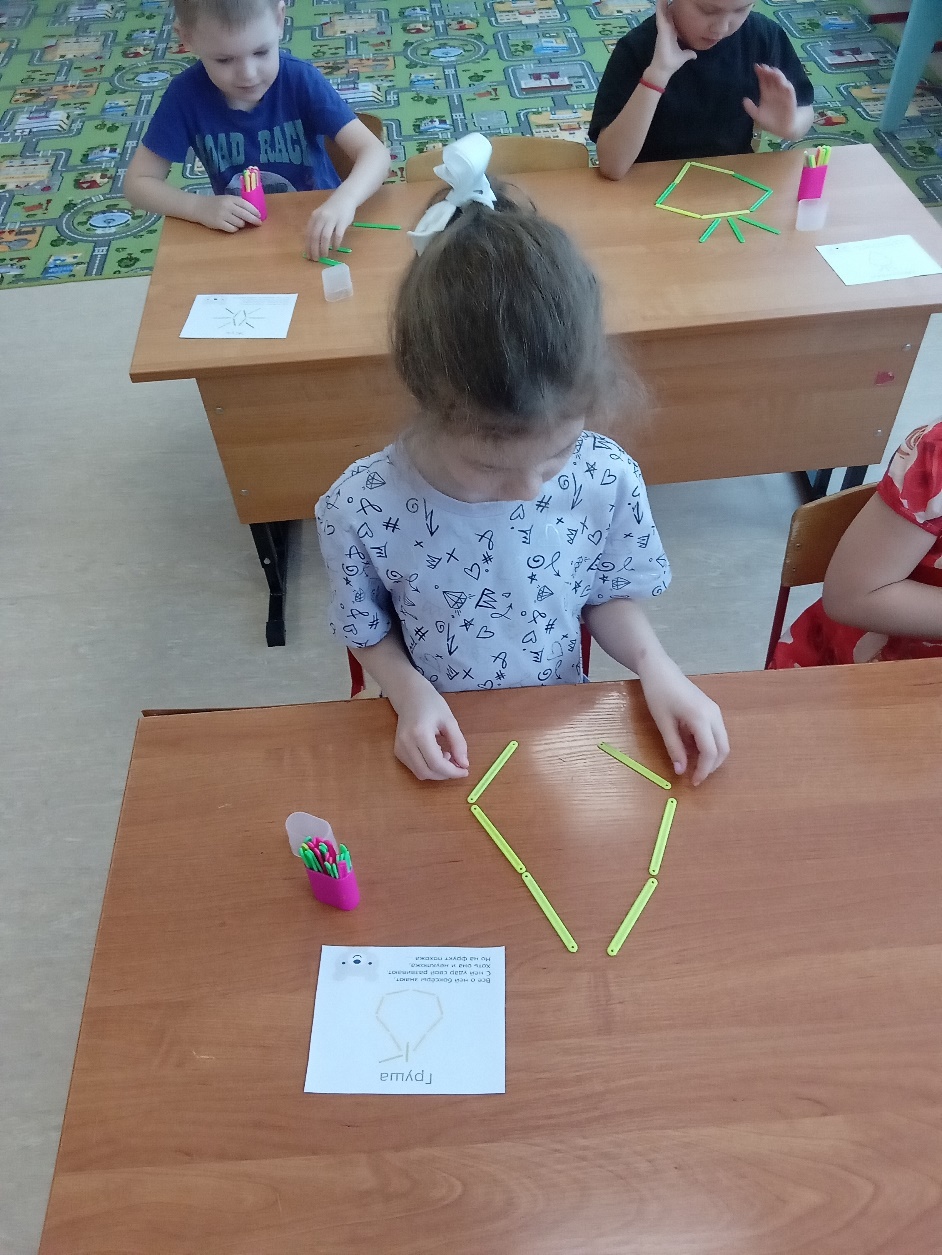 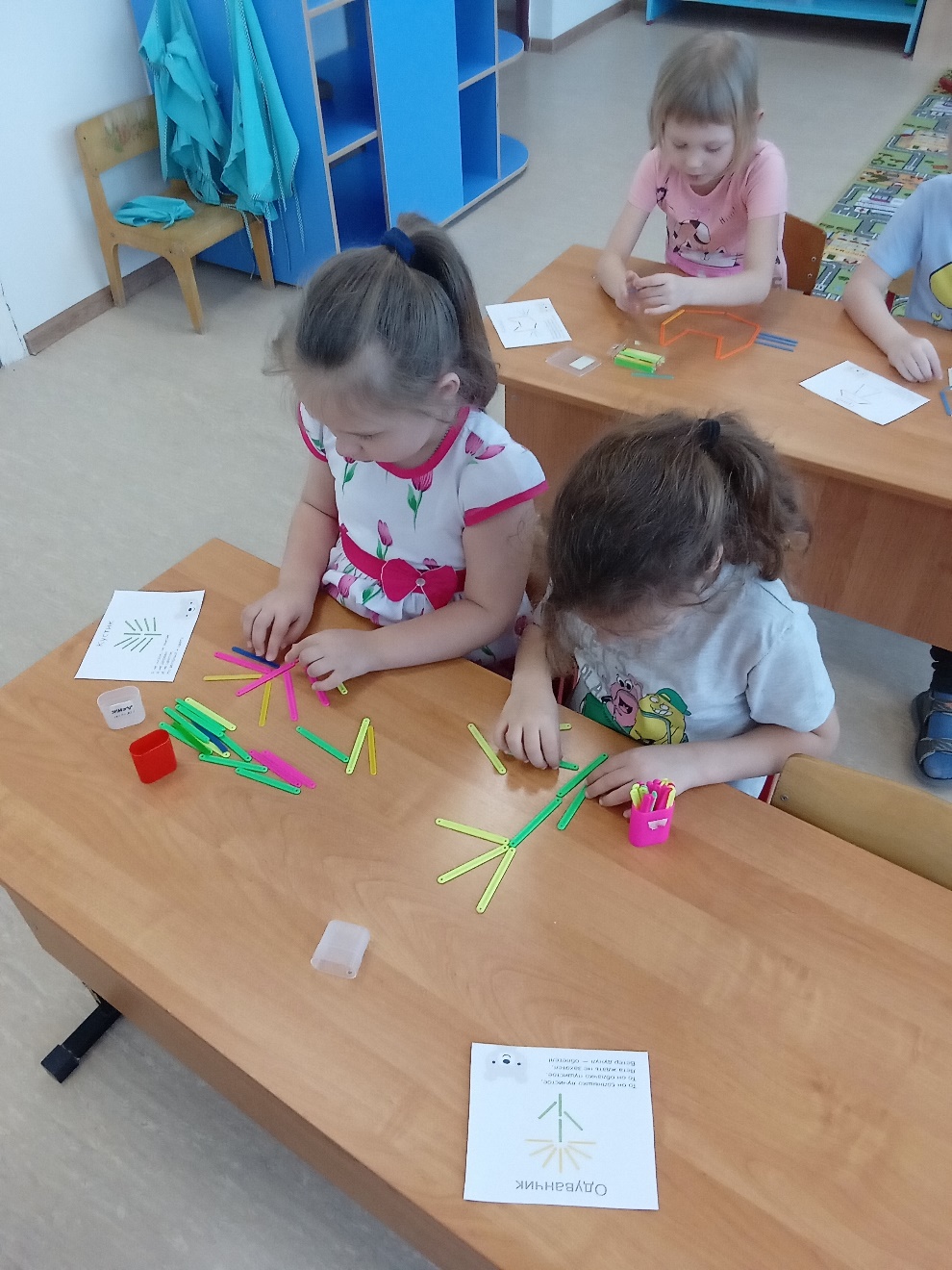 Игры со счетными палочками «На что похожа картинка?»
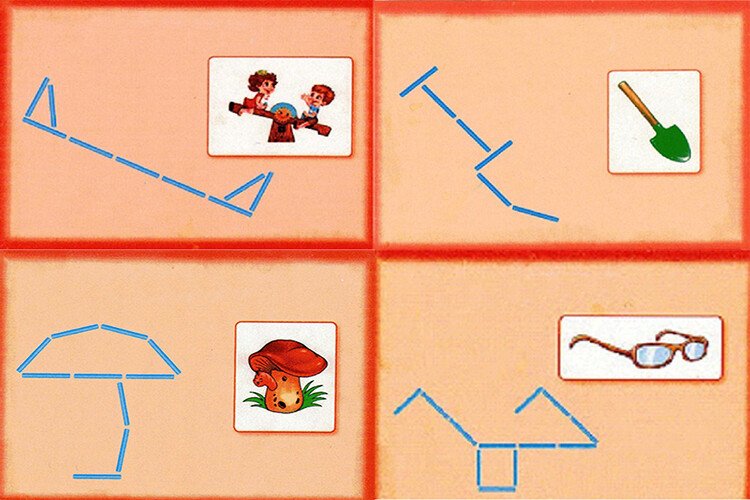 Игры со счетными палочками «На что похожа картинка?»
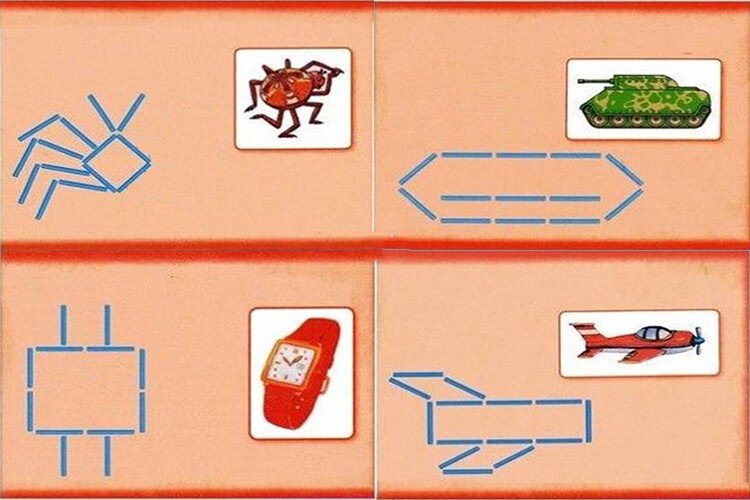 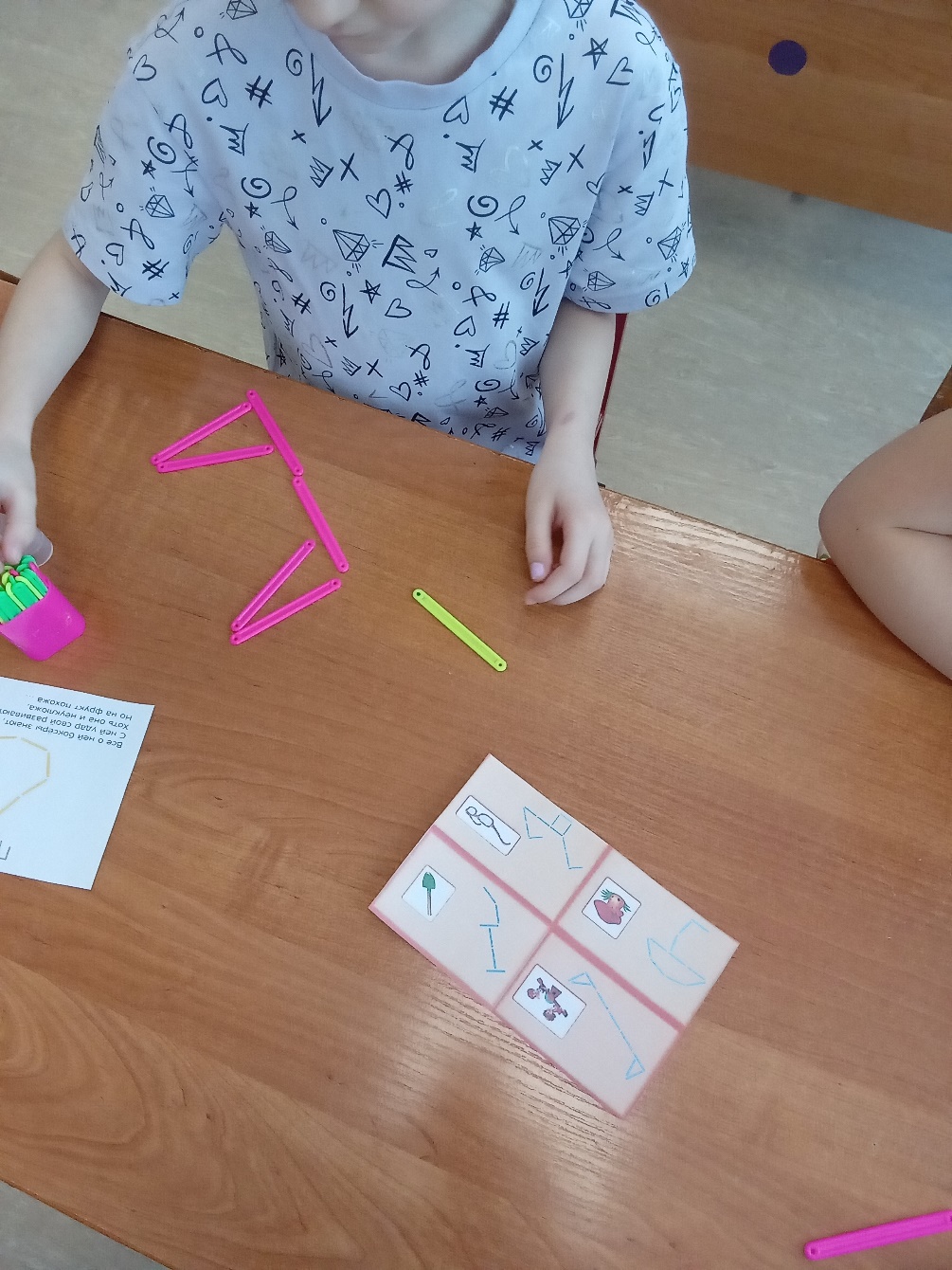 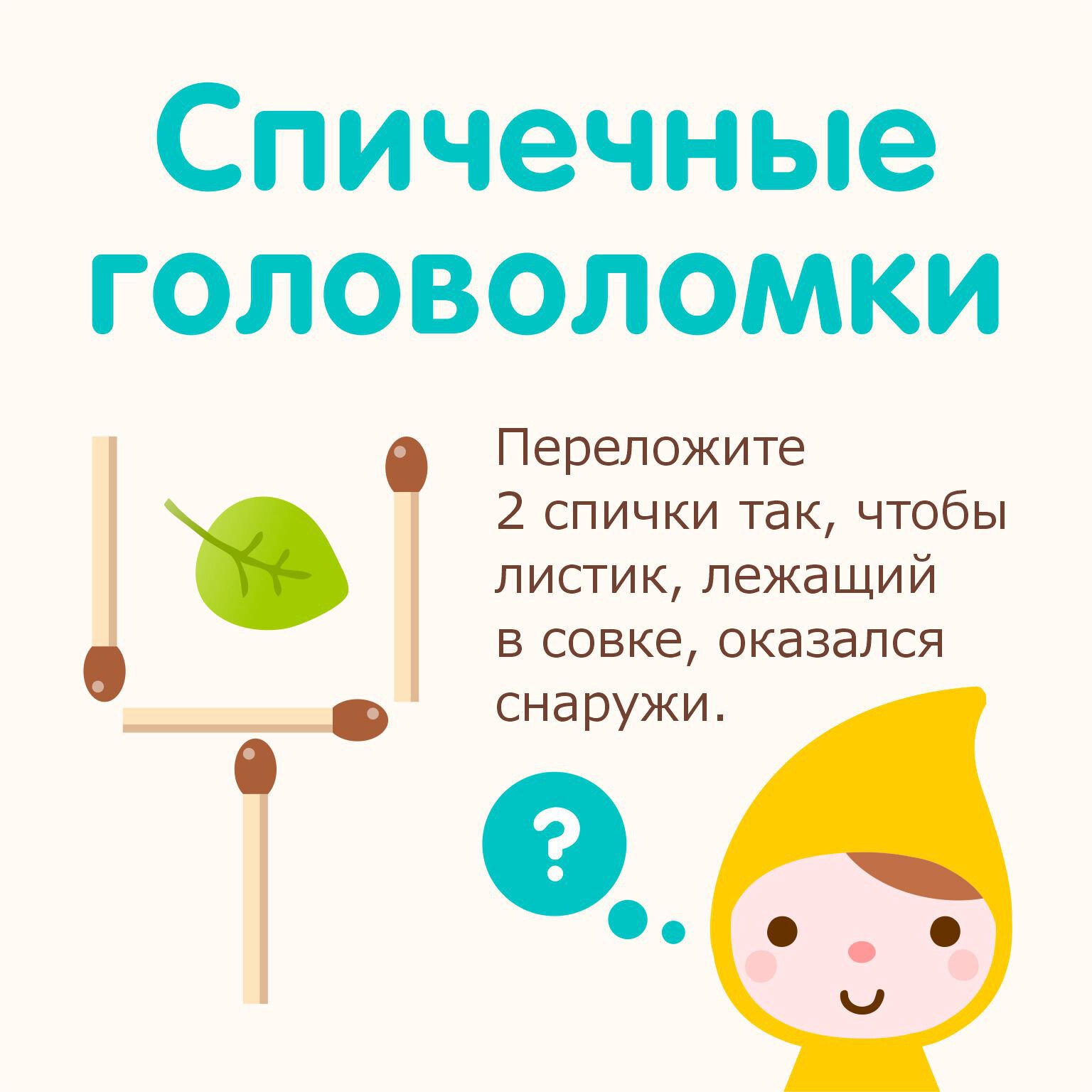 Спичечные головоломки
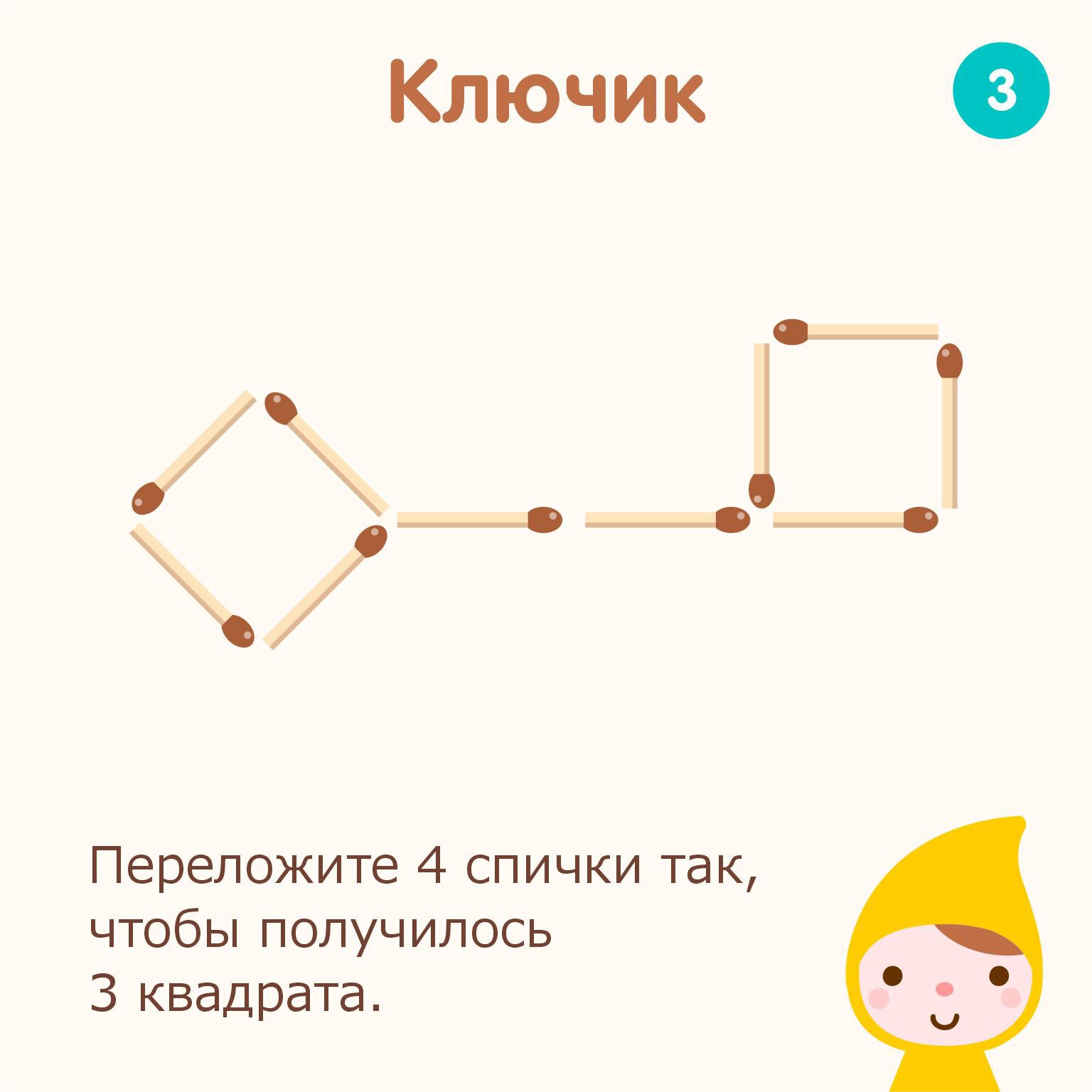 Спичечные головоломки
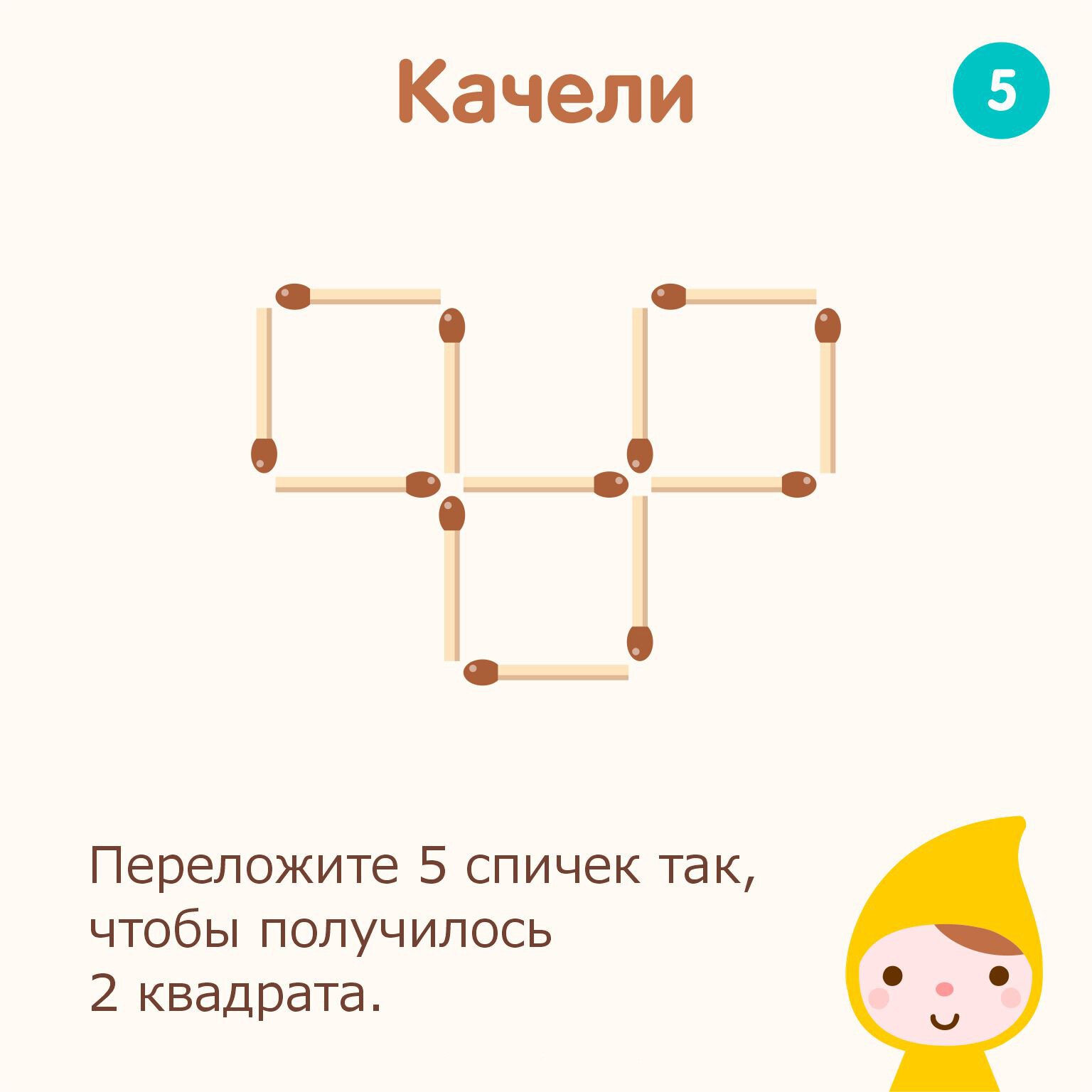 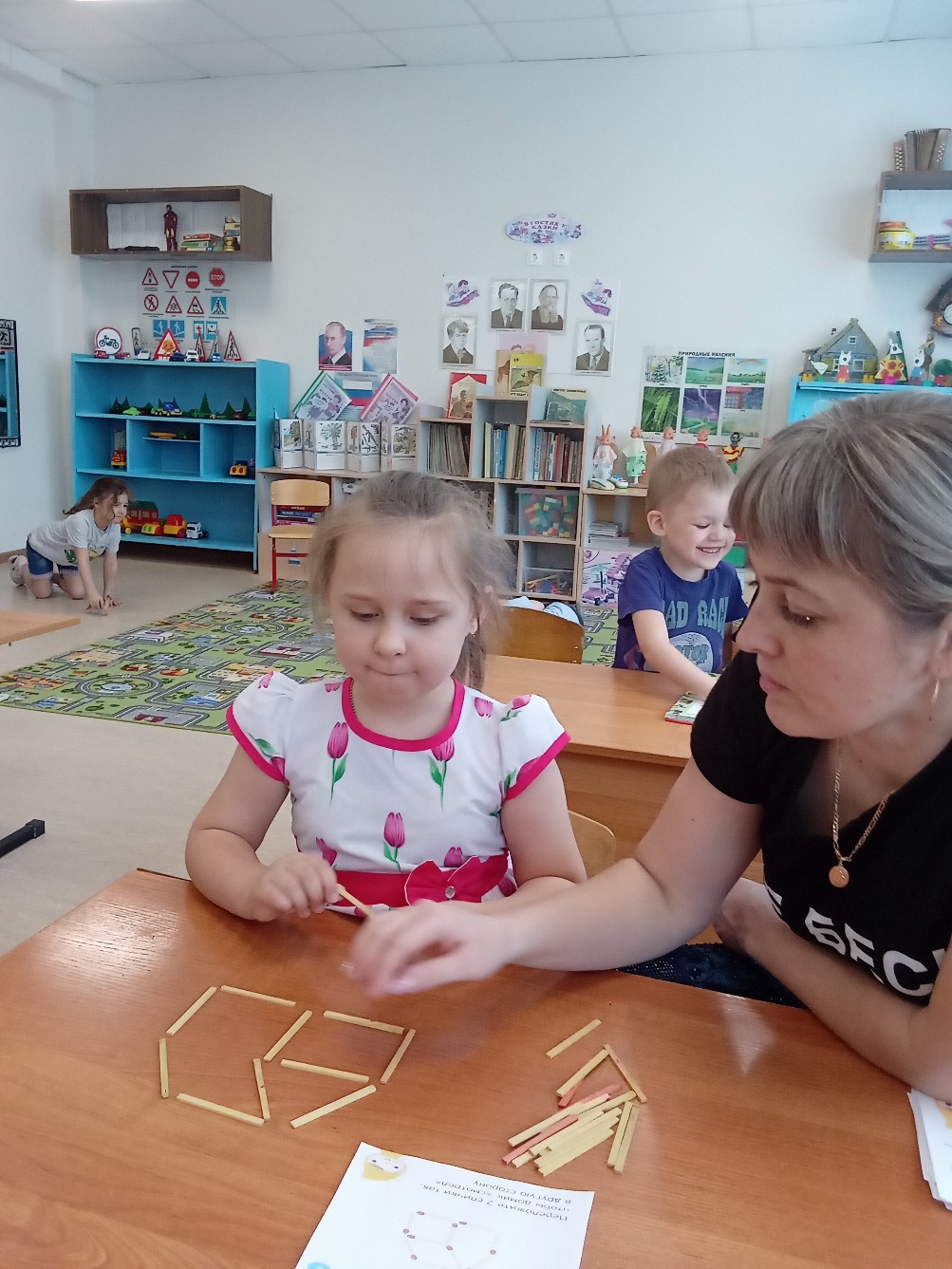 Игры со счётными палочками «Собери геометрическую фигуру»
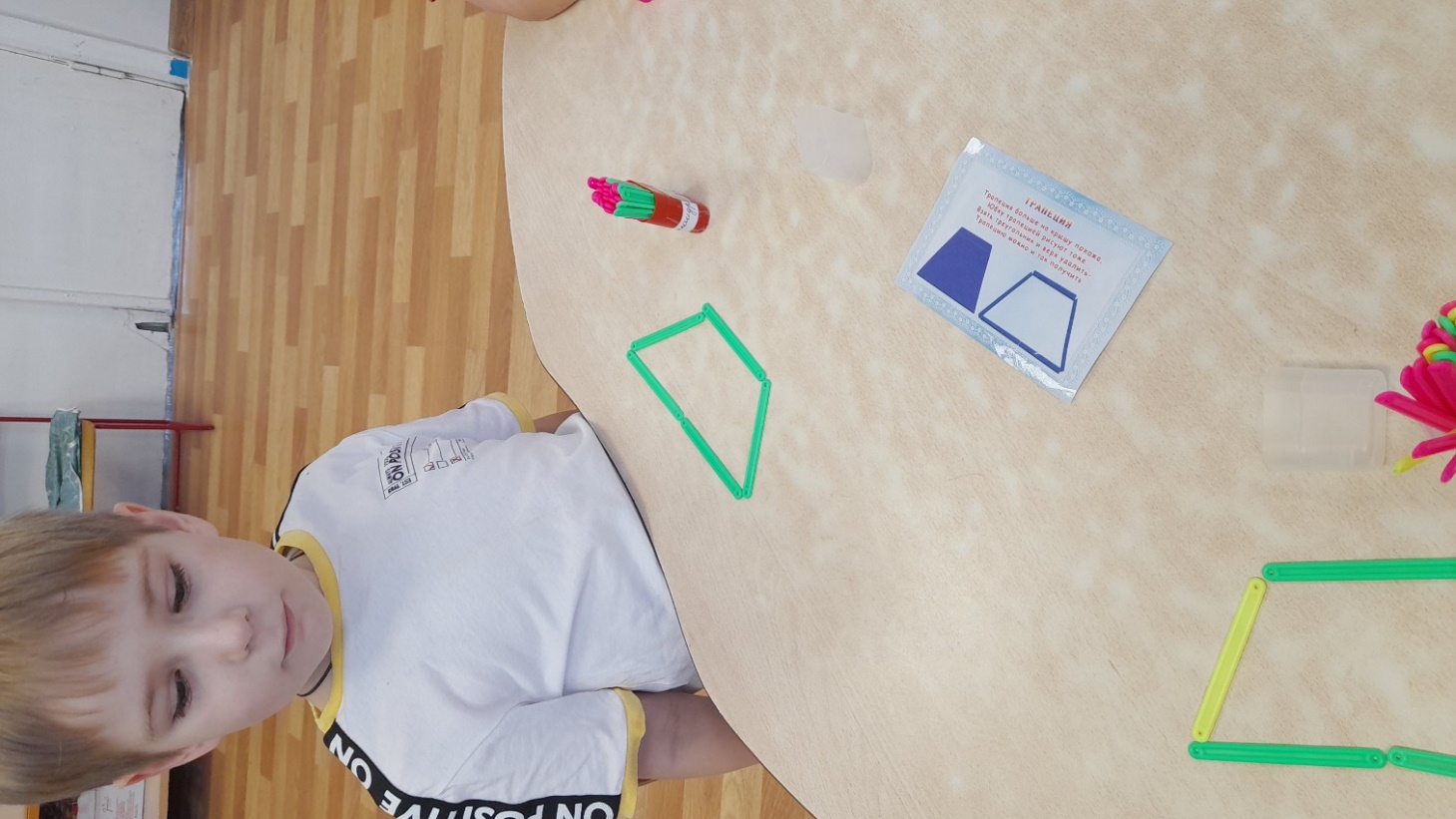 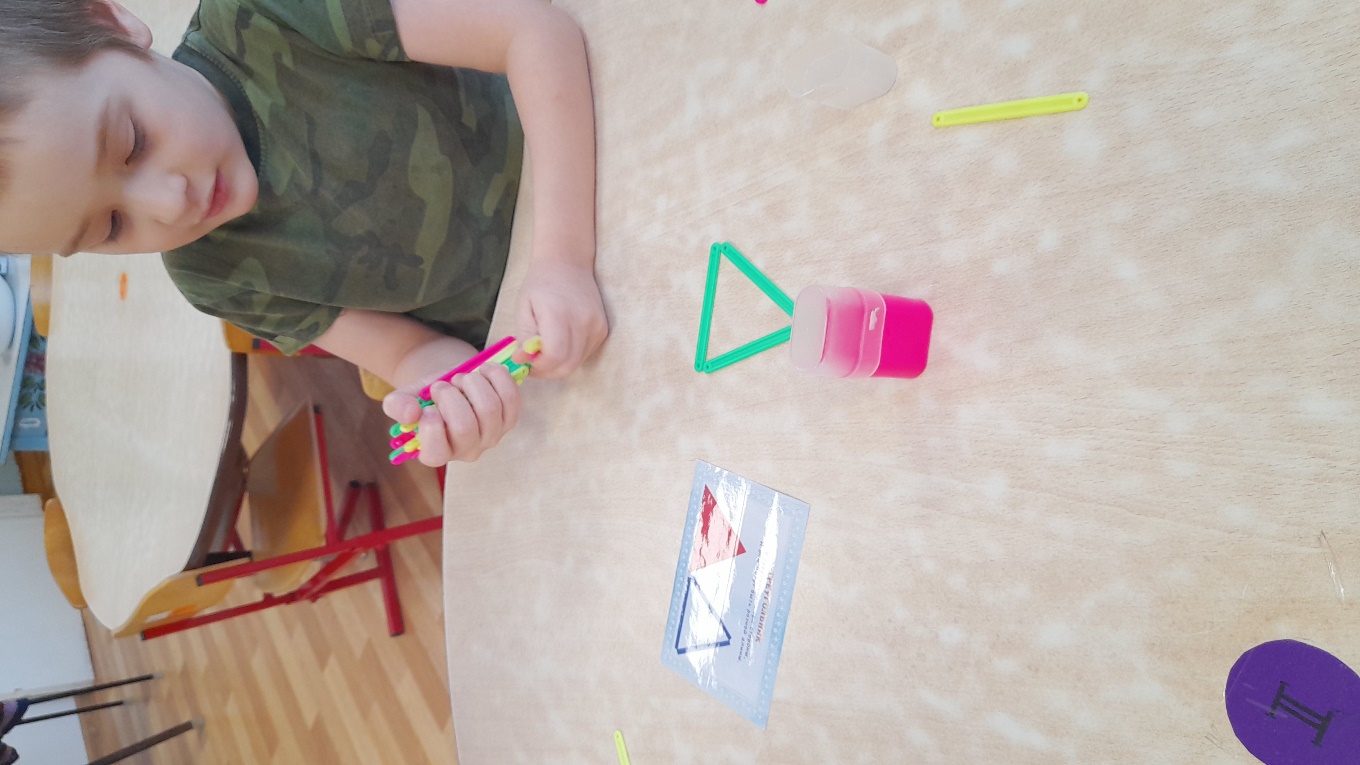 Игра со счётными палочками «Повтори-ка»
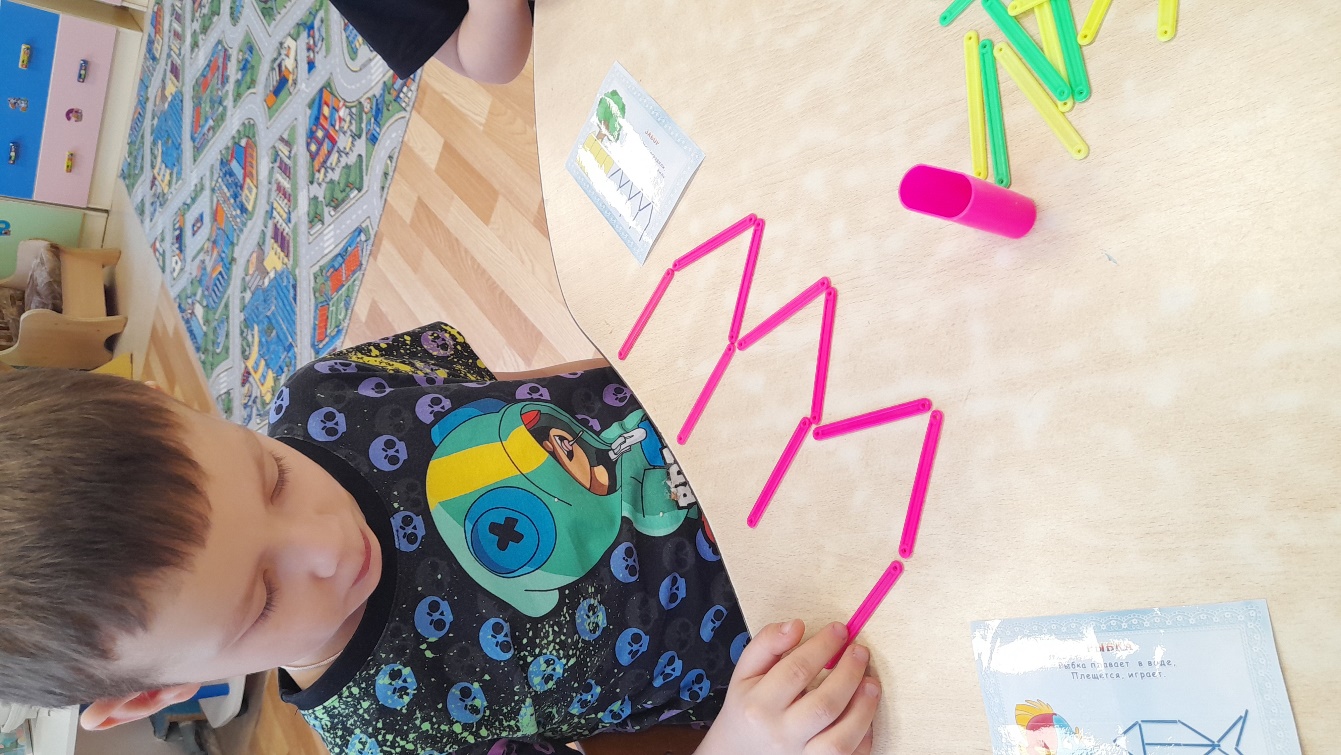 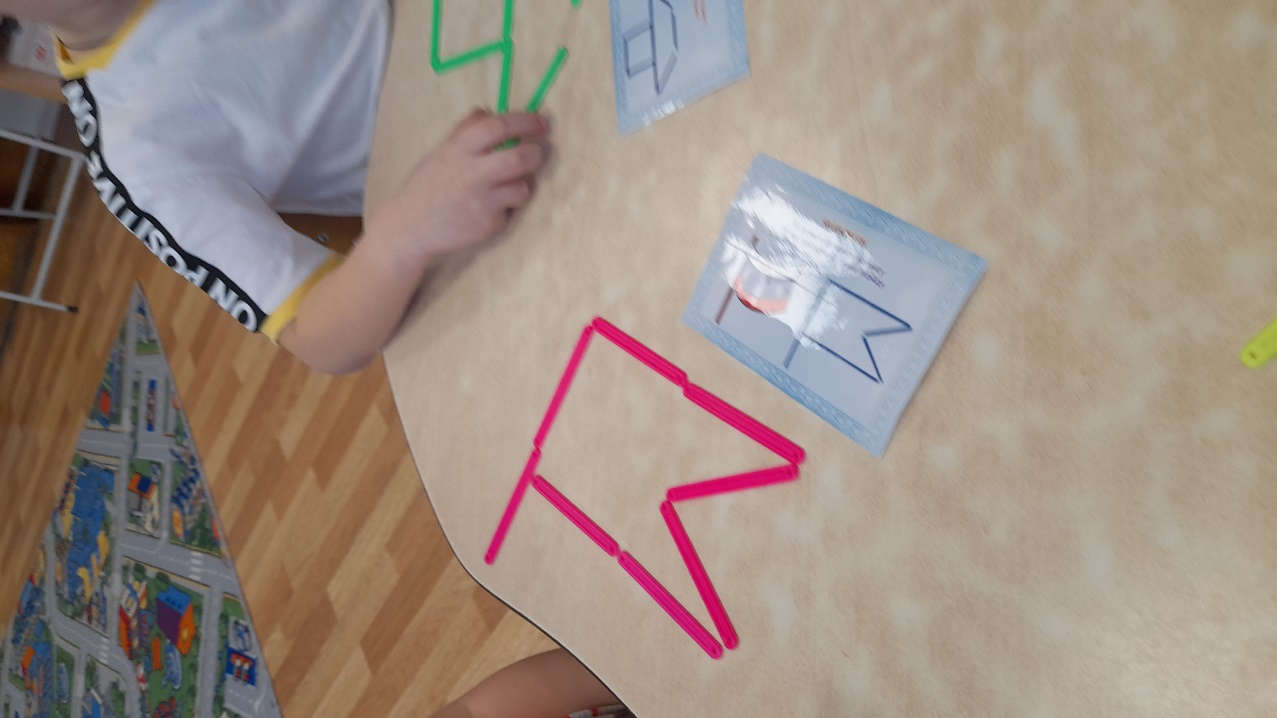 «Собери технику»
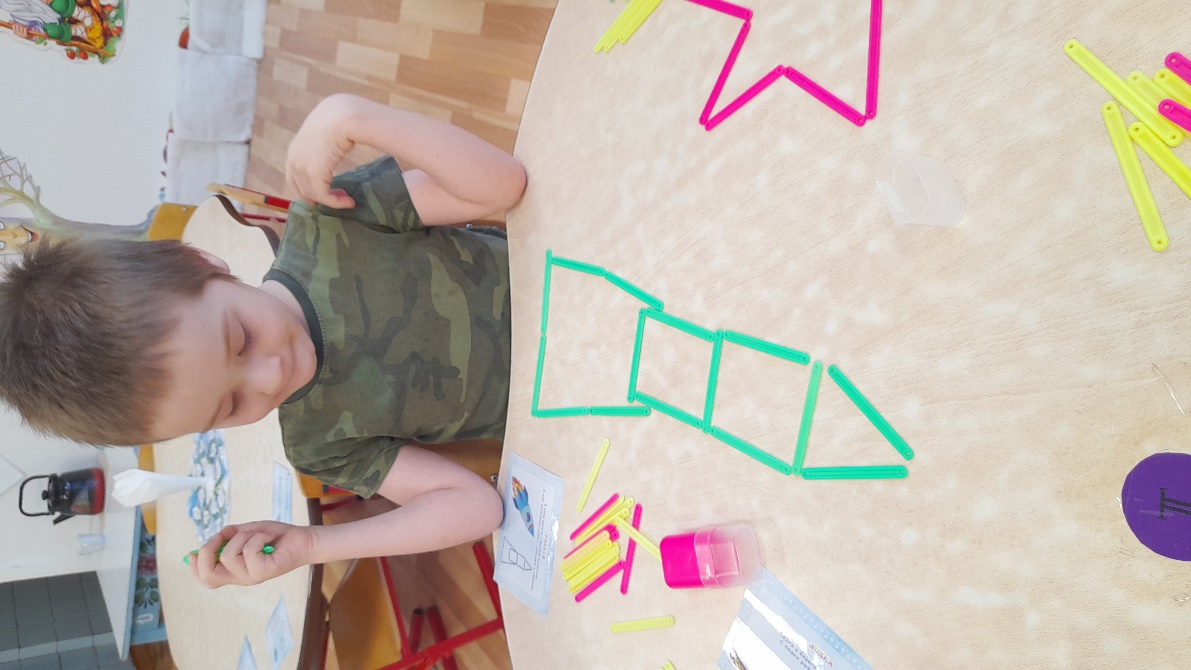 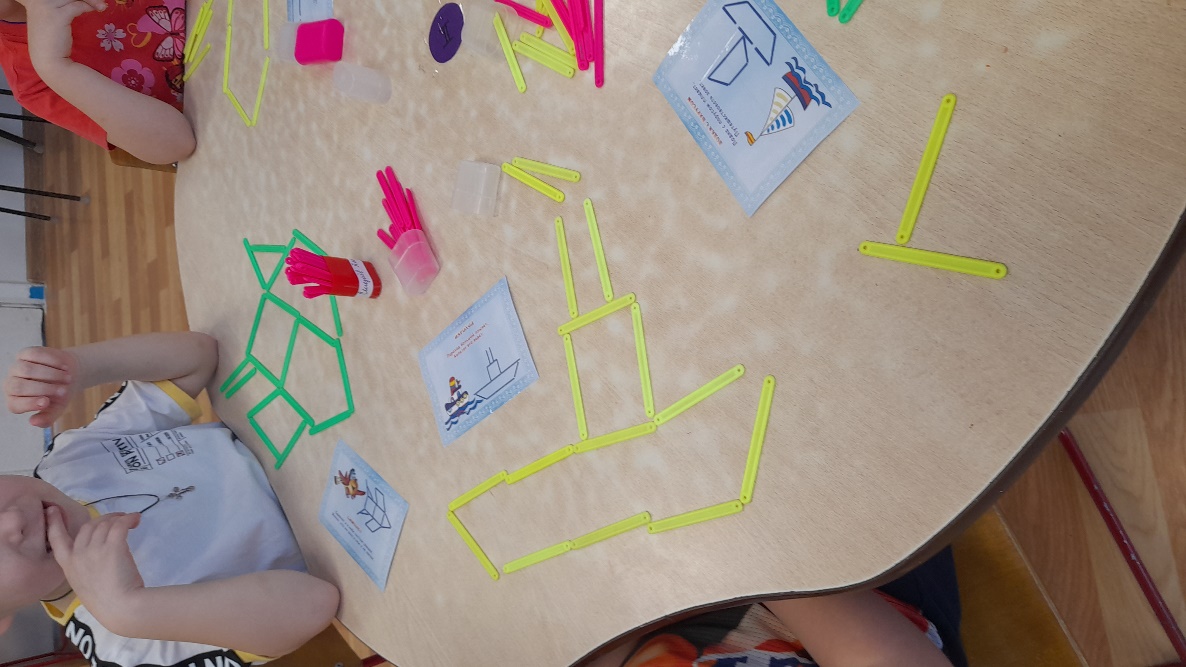 «Собери букву»
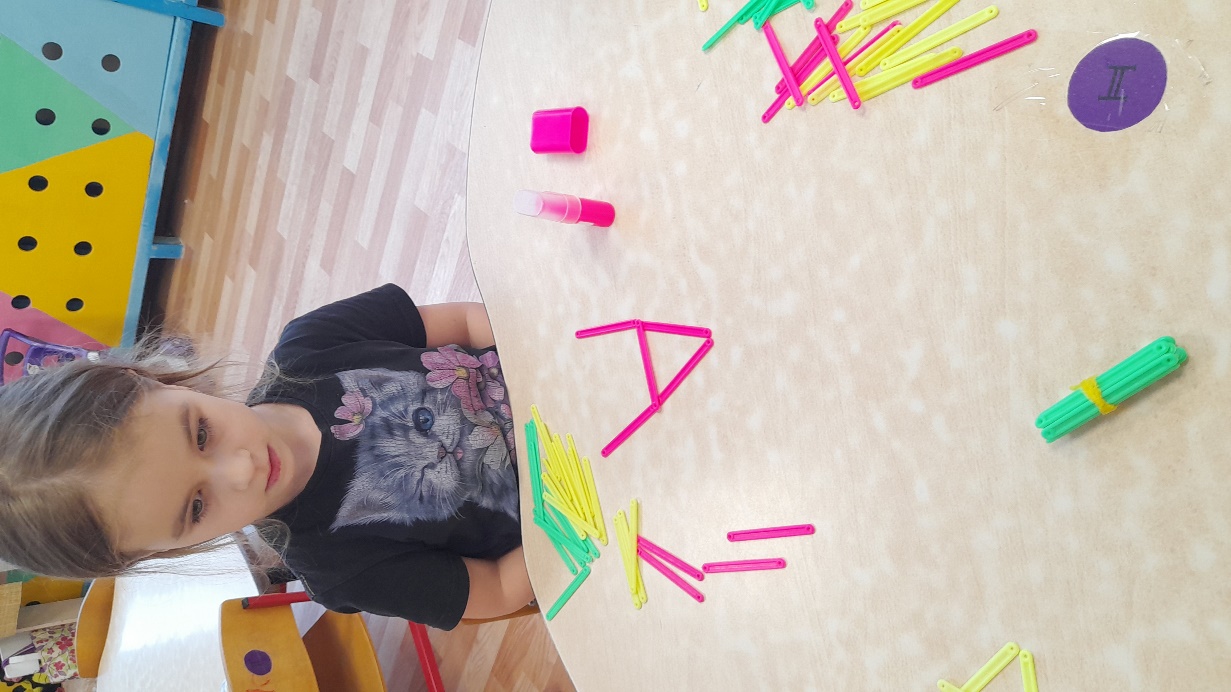 Спасибо за внимание!